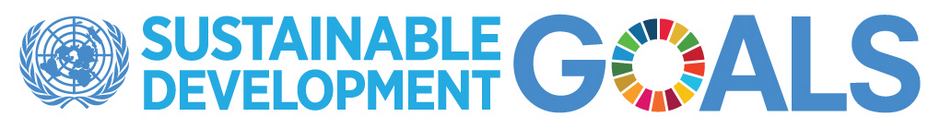 http://www.un.org/sustainabledevelopment/sustainable-development-goals/
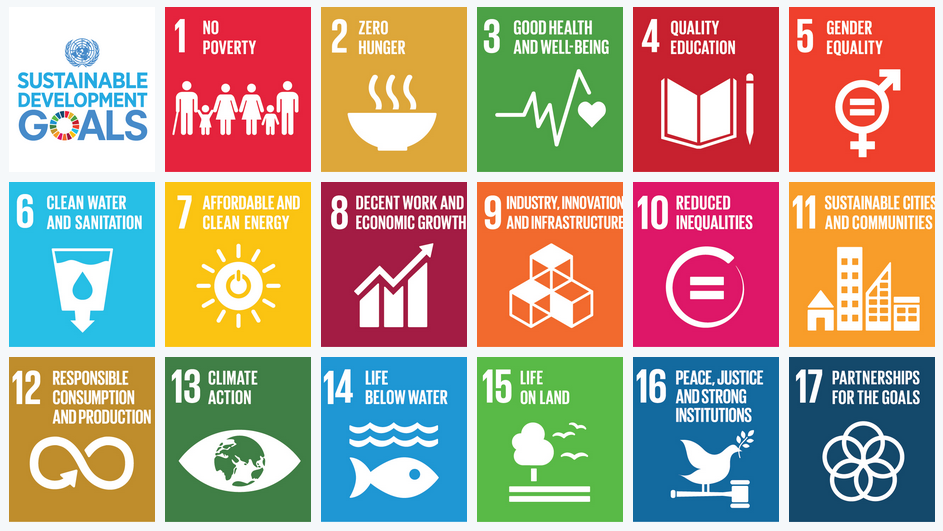 [Speaker Notes: 17 SDGs 169 targets 
2015-2030 Transforming our world: the 2030 Agenda for Sustainable Development]
Conversations about LfS (2014)
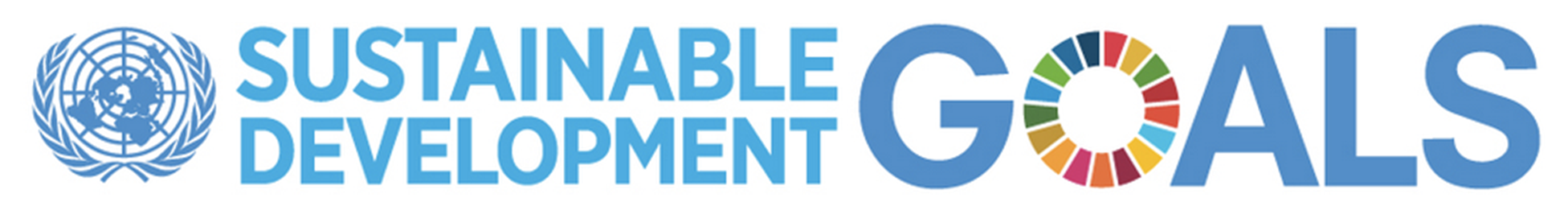 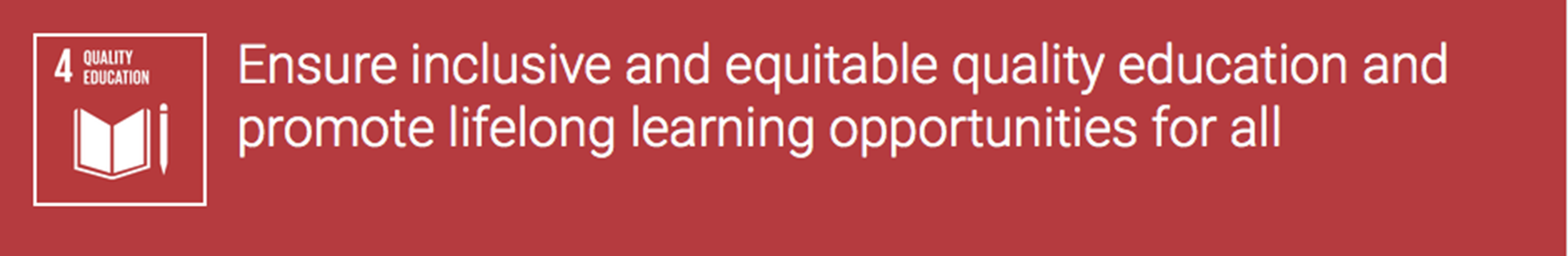 SDG goal 4 Target 4.7 Sustainable Development and Global Citizenship

By 2030, ensure that all learners acquire the knowledge and skills needed to promote sustainable development, including, among others, through education for sustainable development and sustainable lifestyles, human rights, gender equality, promotion of a culture of peace and non-violence, global citizenship and appreciation of cultural diversity and of culture’s contribution to sustainable development
SDGs:  Indicators
4. Ensure quality education for all (10 targets)
https://sustainabledevelopment.un.org/sdg4


Indicator 4.7.1
Extent to which (i) global citizenship education and (ii) education for sustainable development, including gender equality and human rights, are mainstreamed at all levels in: (a) national education policies, (b) curricula, (c) teacher education and (d) student assessment
[Speaker Notes: Goal 4 Education
Reporting 2019]
Global Education Monitoring Reports
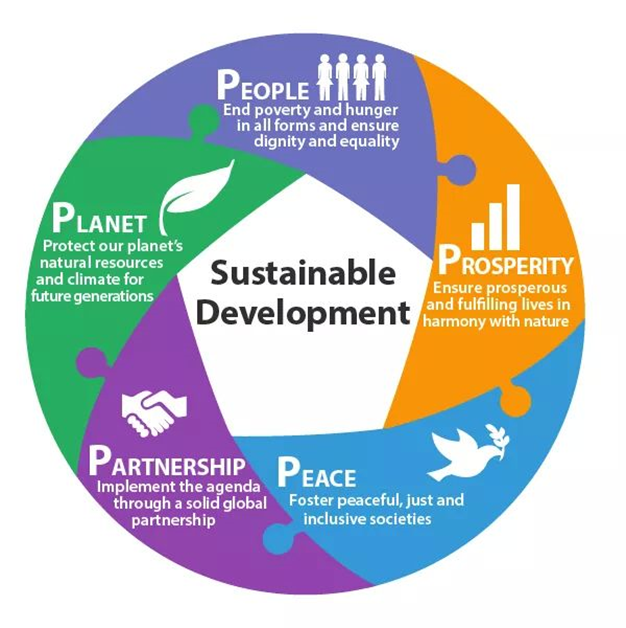 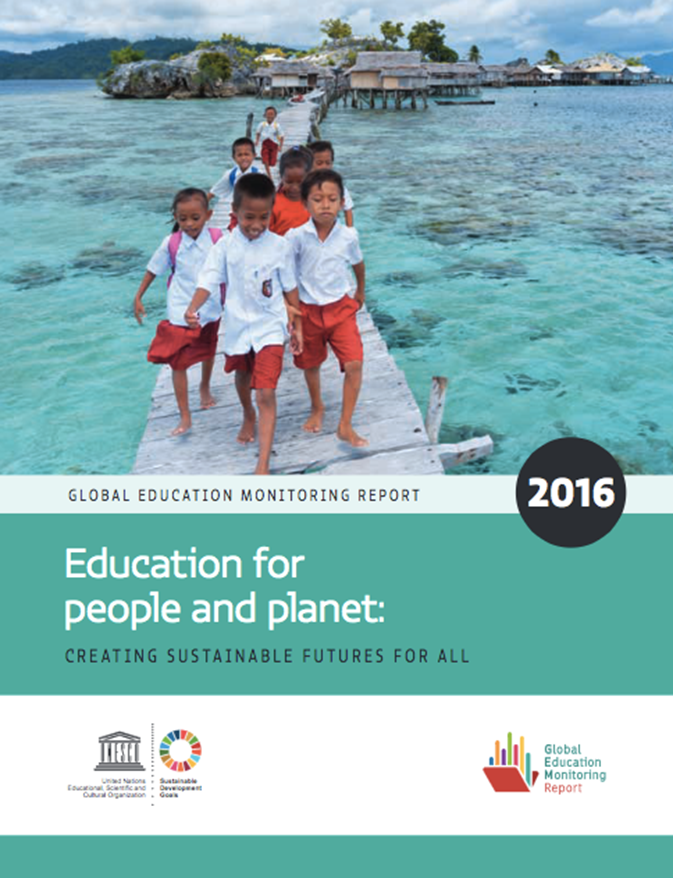 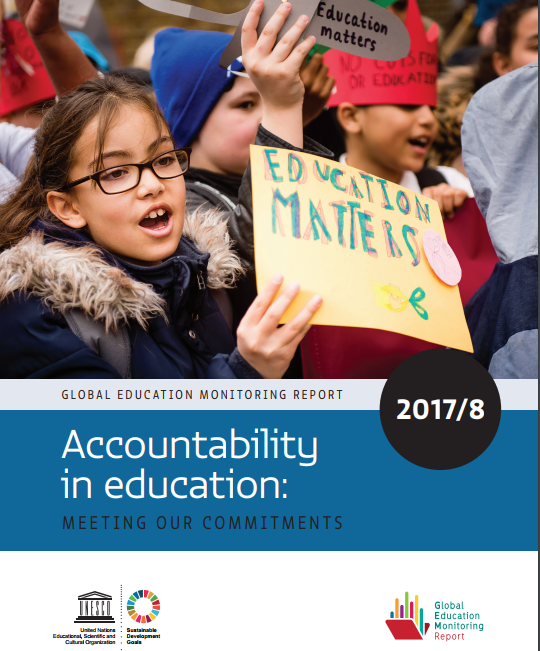 http://en.unesco.org/gem-report/
[Speaker Notes: Global reporting. 
GEM Report 2016 set the Framework using PPPP
Targets refer to all learners and all education levels including tertiary level 
Knowledge and skills are broad concepts linked to quality of education
Indicators still under discussion. Terminology contested
PISA 2018 will include global competence
GEM 2017 had a focus on accountability  
Seen as a shared responsibility between government, citizens, students, institutions, international organisations etc

In UK have consulted on targets and indicators and Scotland is developing mechanism for reporting allied to the National Performance Framework which is being reviewed.]